Дидактик уен 
«Нәрсә артык?» 
 («Что лишнее?»)
Составила 
воспитатель  старшей группы Галяутдинова Р.Я.
детский сад «Березка»
Цель игры:
Закрепить умение находить лишний предмет и объяснить почему он лишний.
Задачи:
Развивать  словесно – логическое мышление, умение классифицировать, сравнивать, обобщать, устанавливать причинно – следственные и логические связи.
Развивать зрительное восприятие.
Развивать монологическую и диалогическую речь на двух государственных языках.
Воспитывать внимательность, умение точно следовать инструкции; целеустремленность.
Поможем Акбаю собрать овощи в корзину.
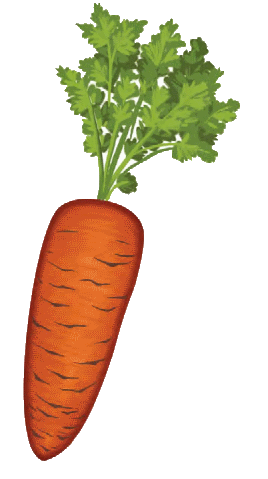 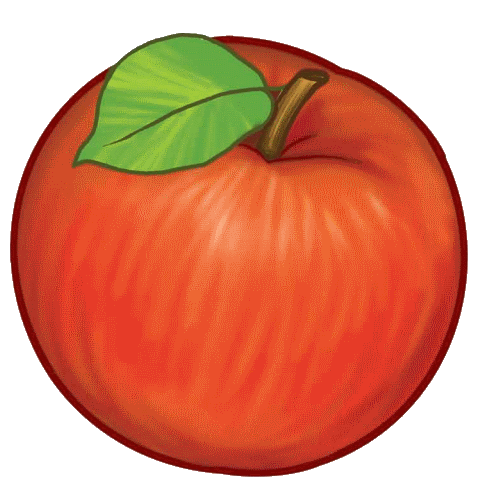 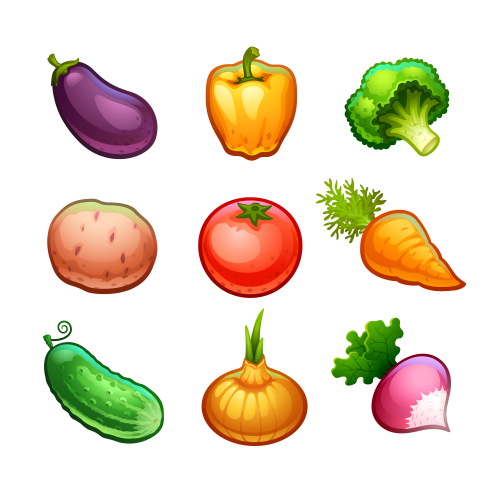 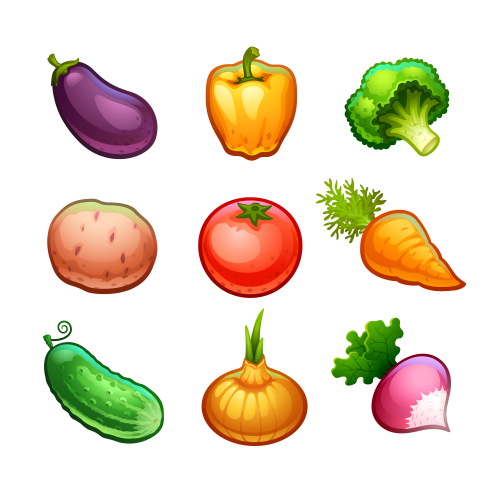 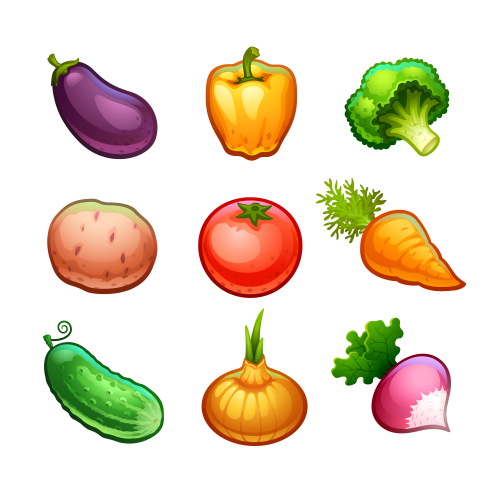 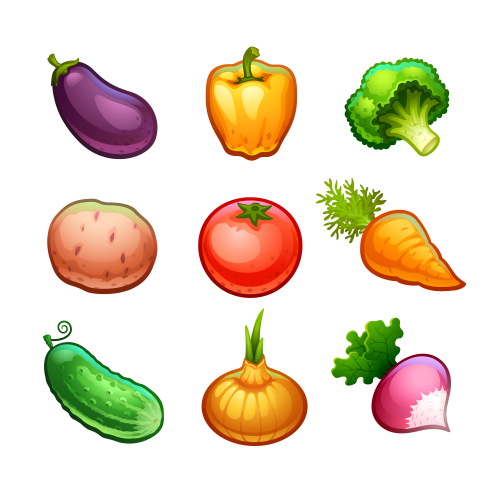 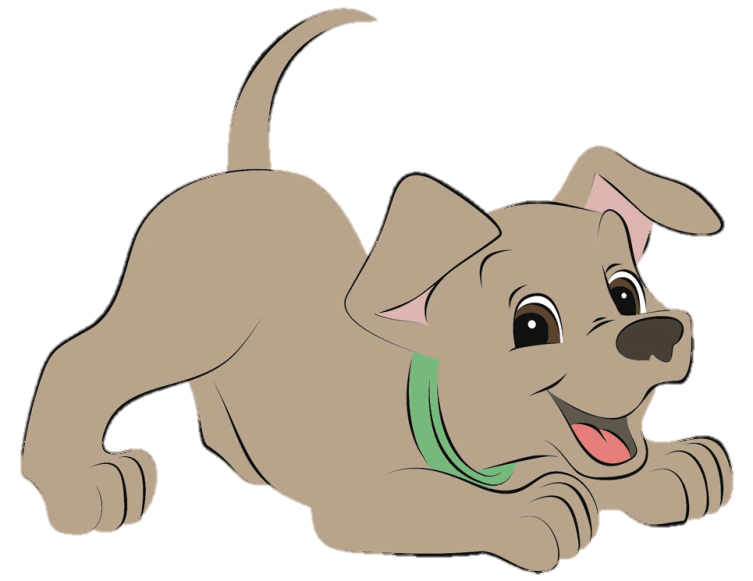 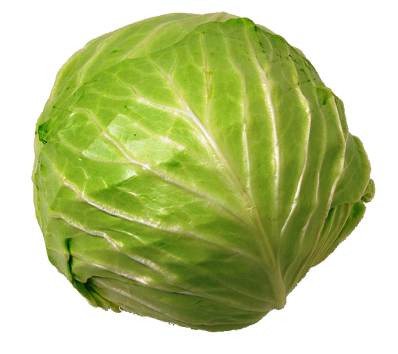 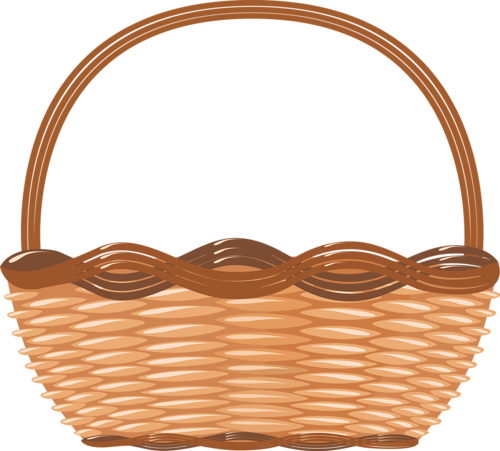 Помоги Алсу собрать игрушки
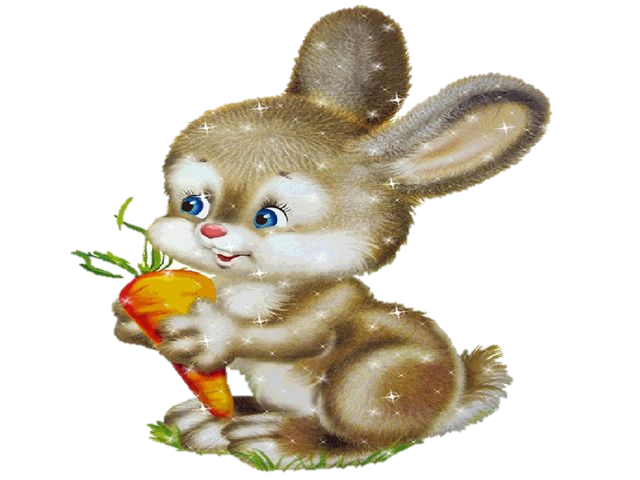 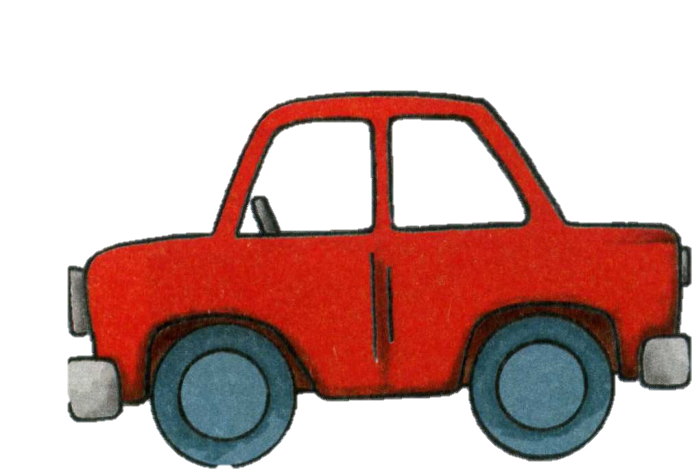 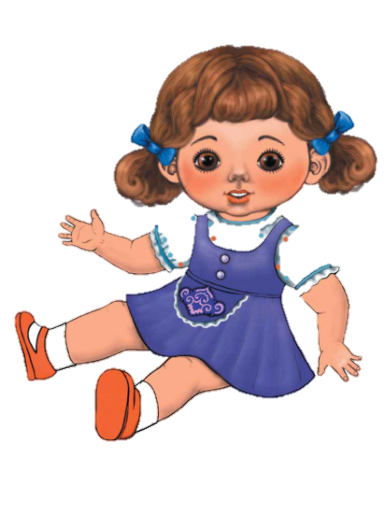 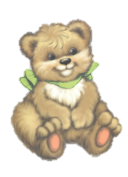 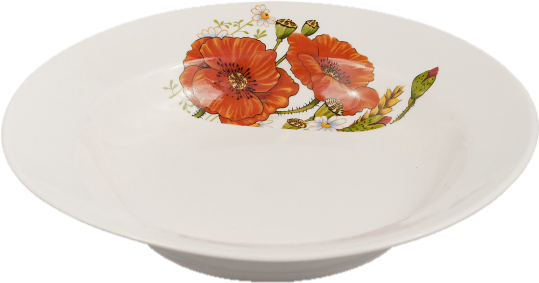 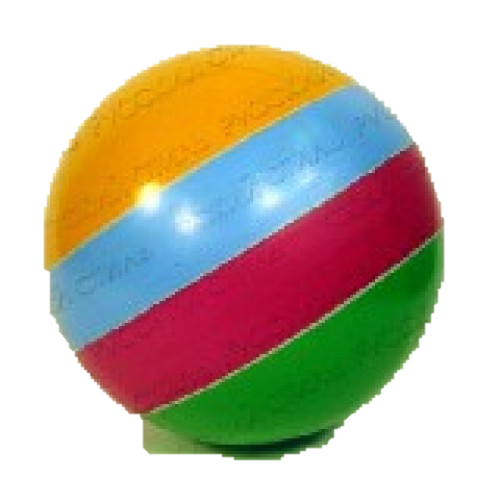 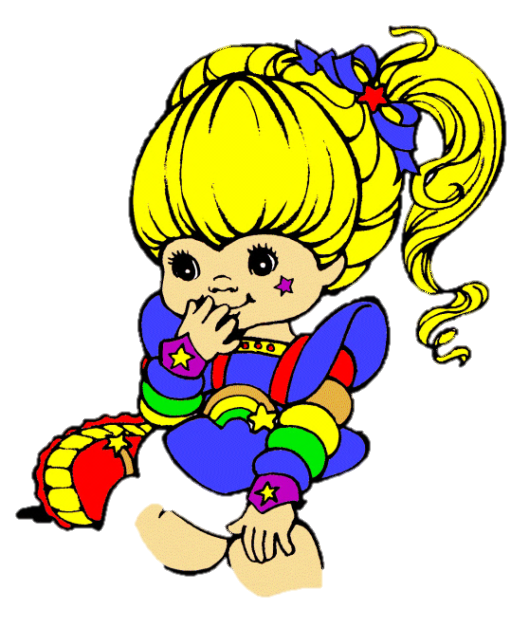 Дидактик уен «Сана»

Цель игры:
Закрепить знания детей по теме «Саннар»
Задачи:
Обогащать и активизировать словарь детей за счет слов: бер,ике,өч, дүрт, биш, алты; закреплять умение отвечать на вопрос: “Ничә?”
Развивать навыки порядкого счета.
Воспитывать целеустремленность в достижении конечного результата.
Ход игры:
Ребенок считает предметы и отвечает на вопрос “Ничә?” на татарском языке и показывает соответствующую цифру.
Посчитаем сколько кукол?
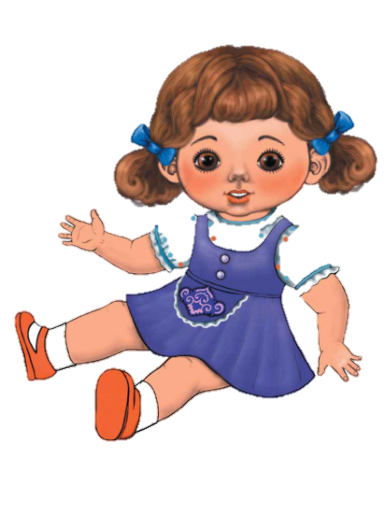 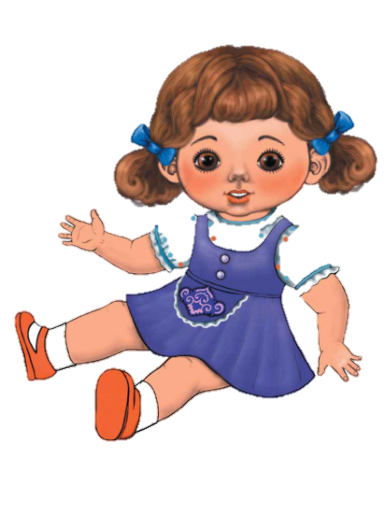 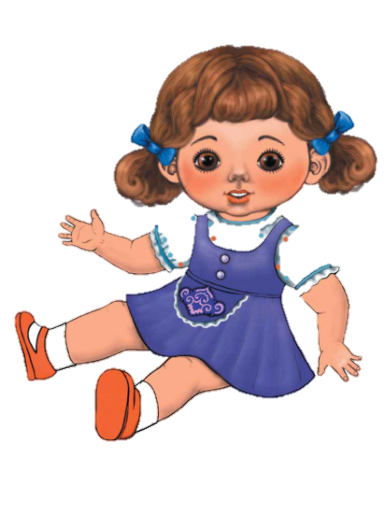 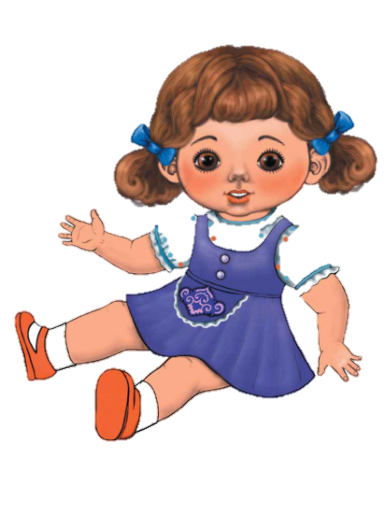 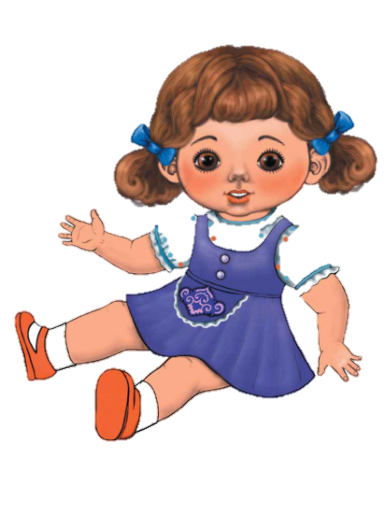 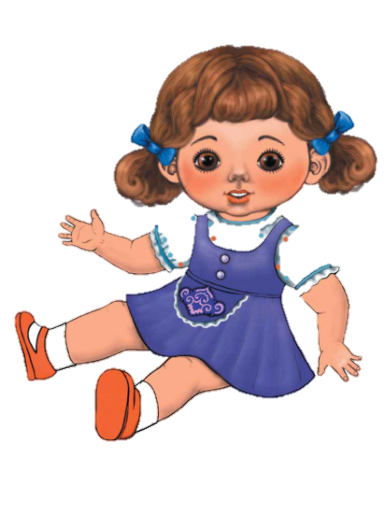 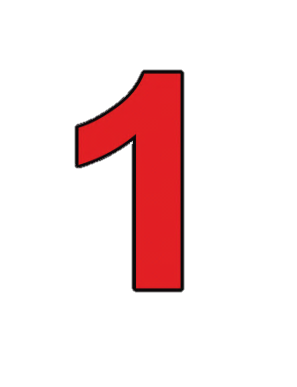 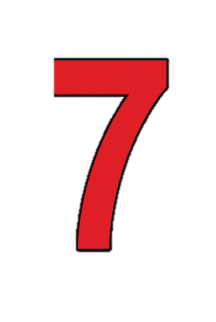 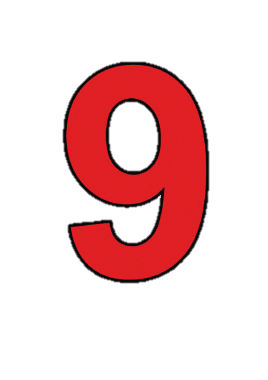 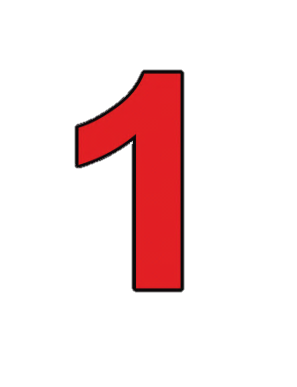 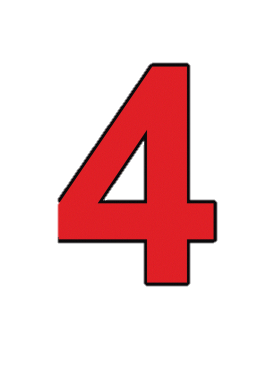 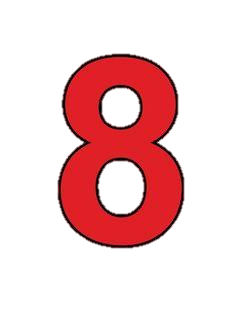 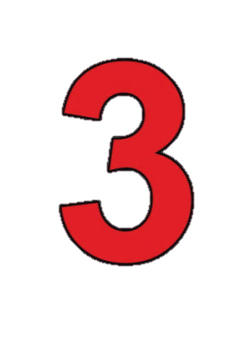 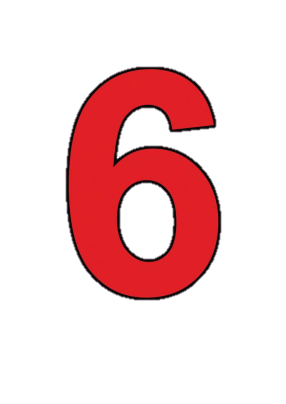 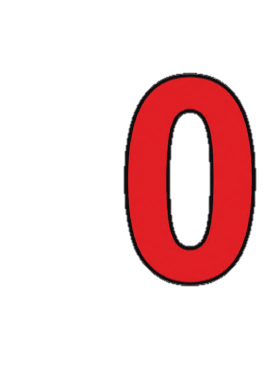 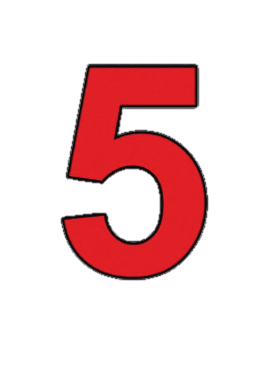 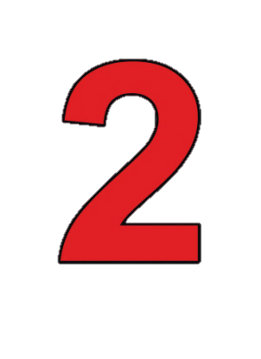 Посчитаем сколько мячиков?
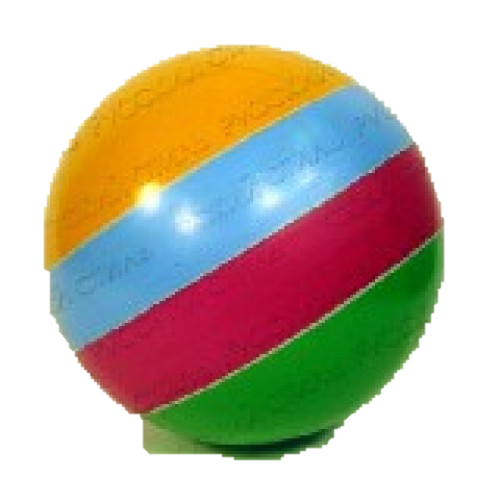 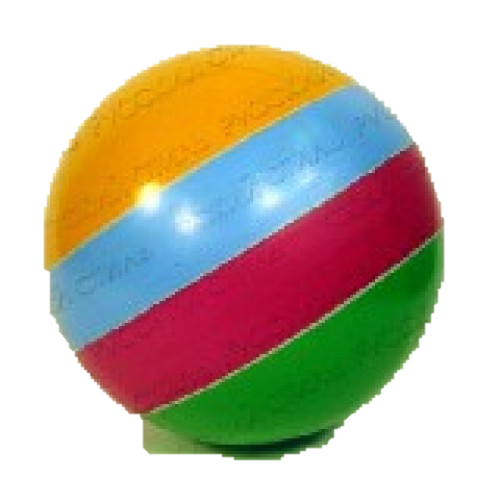 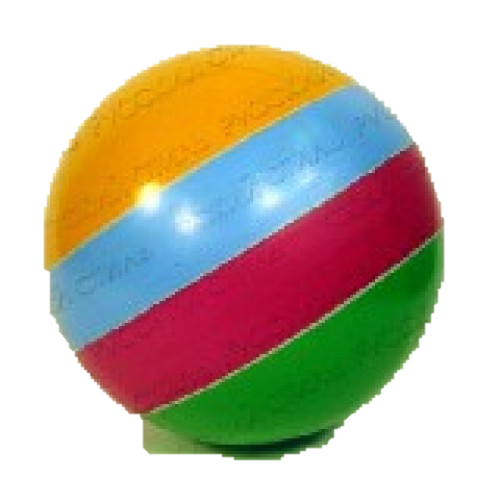 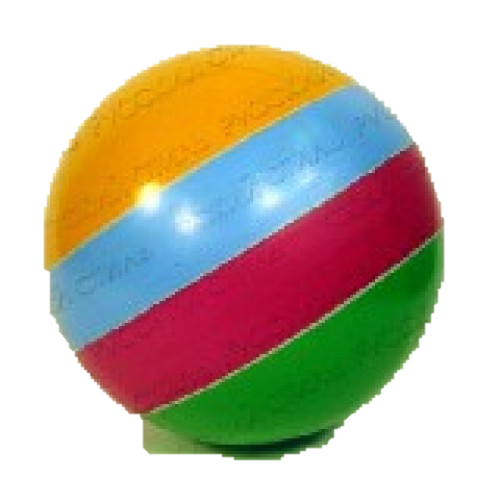 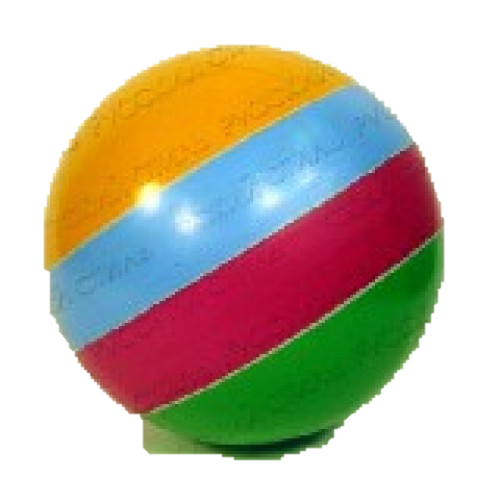 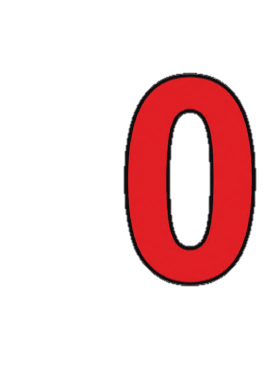 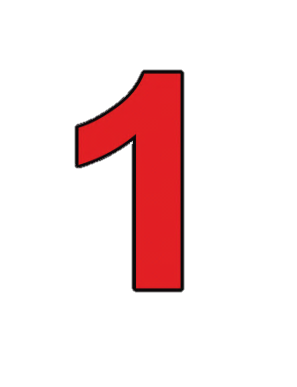 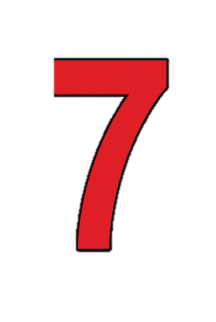 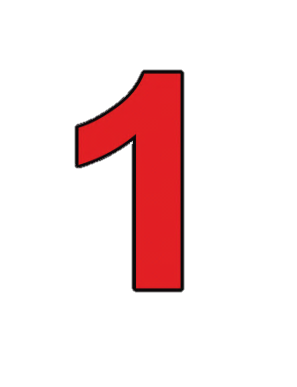 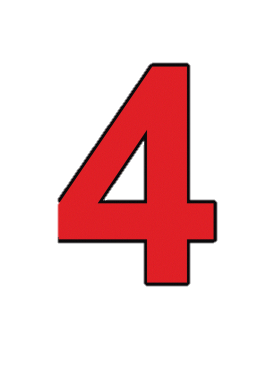 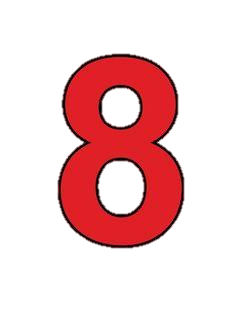 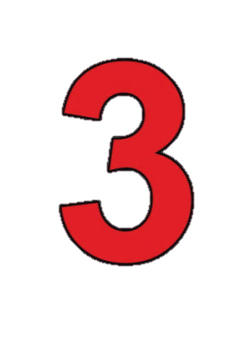 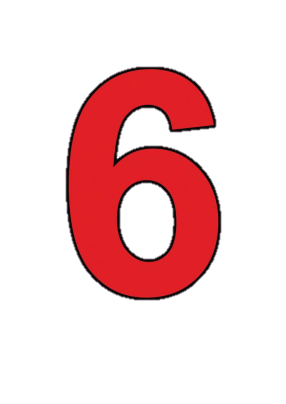 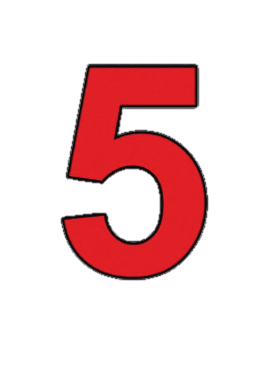 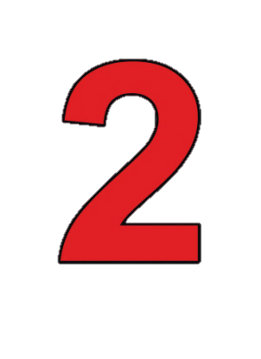 Посчитаем сколько зайчиков?
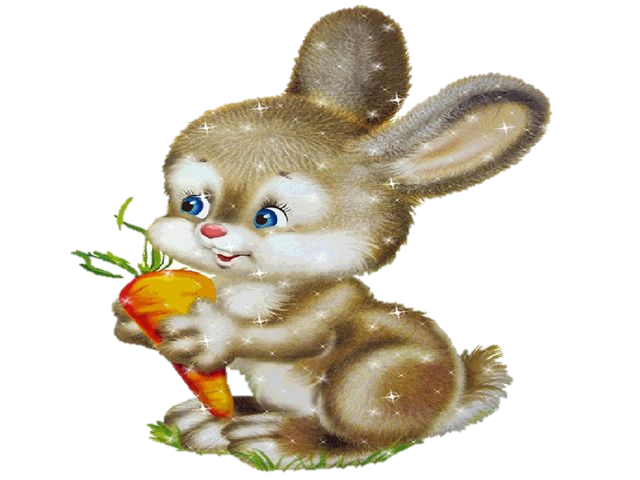 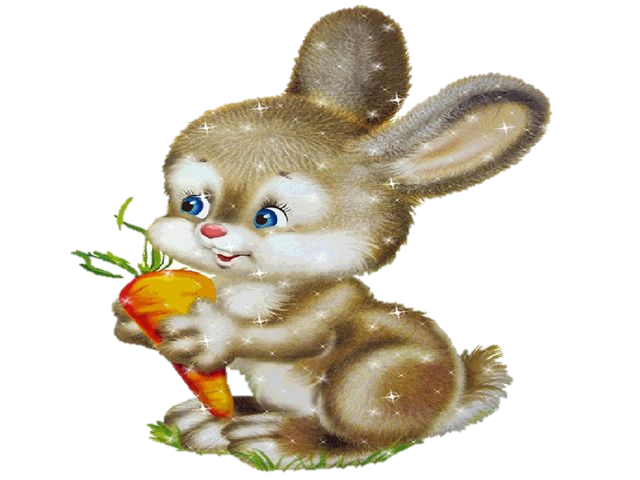 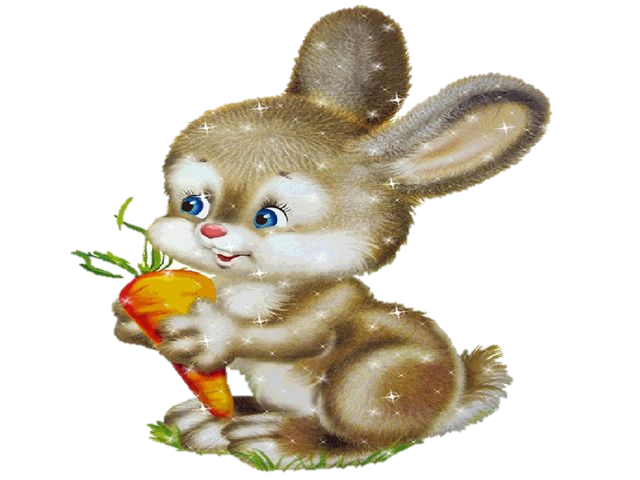 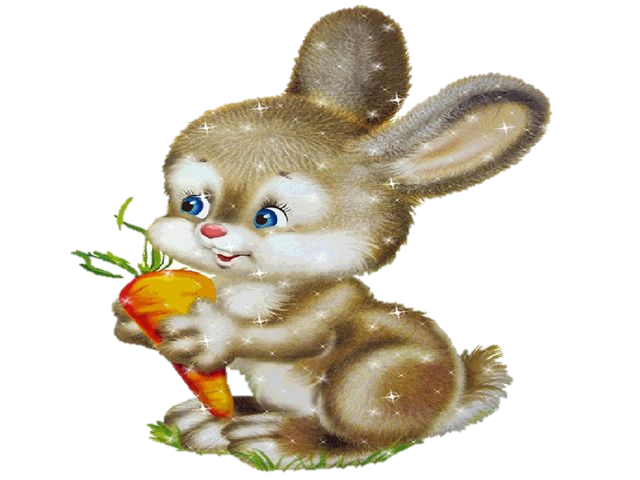 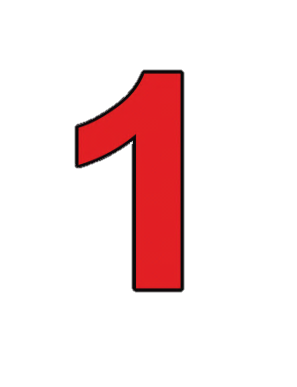 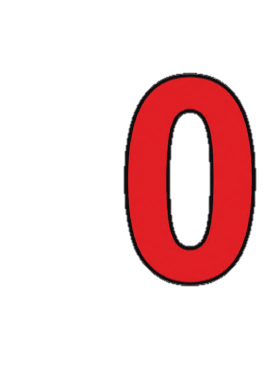 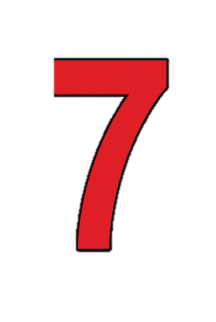 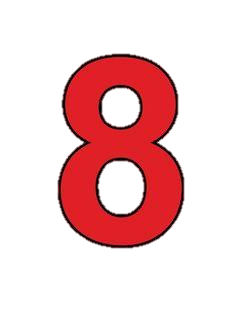 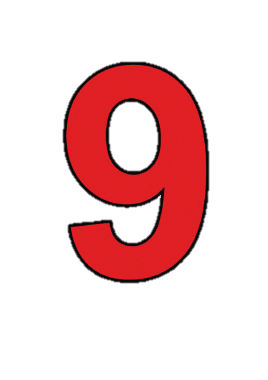 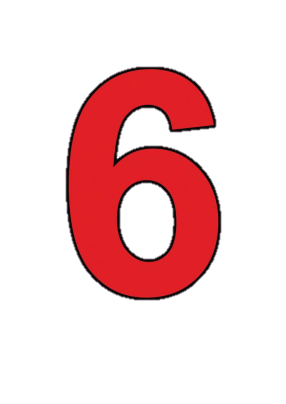 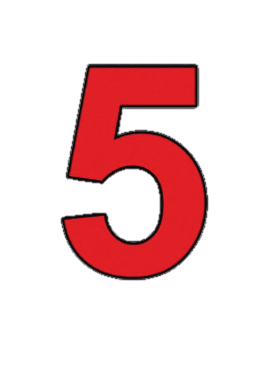 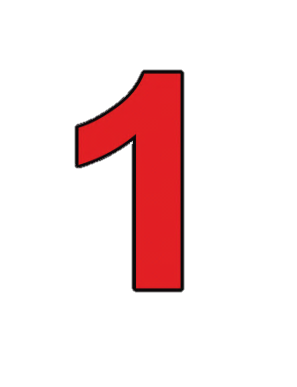 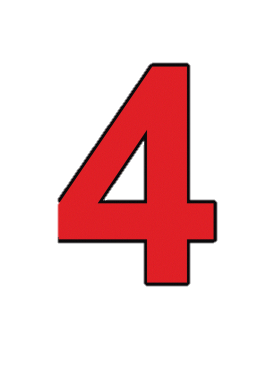 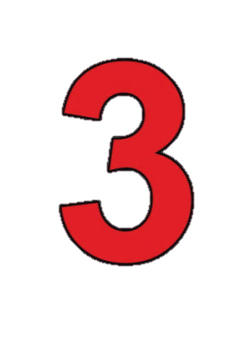 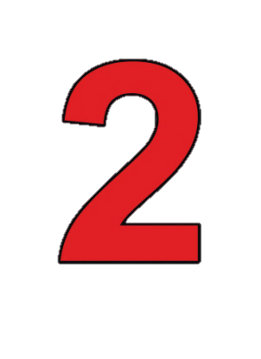 АФӘРИН! МОЛОДЦЫ!